School in Siedlec, Poland – Primary and Secondary School
Welcome to Poland
Our place on the map of Europe
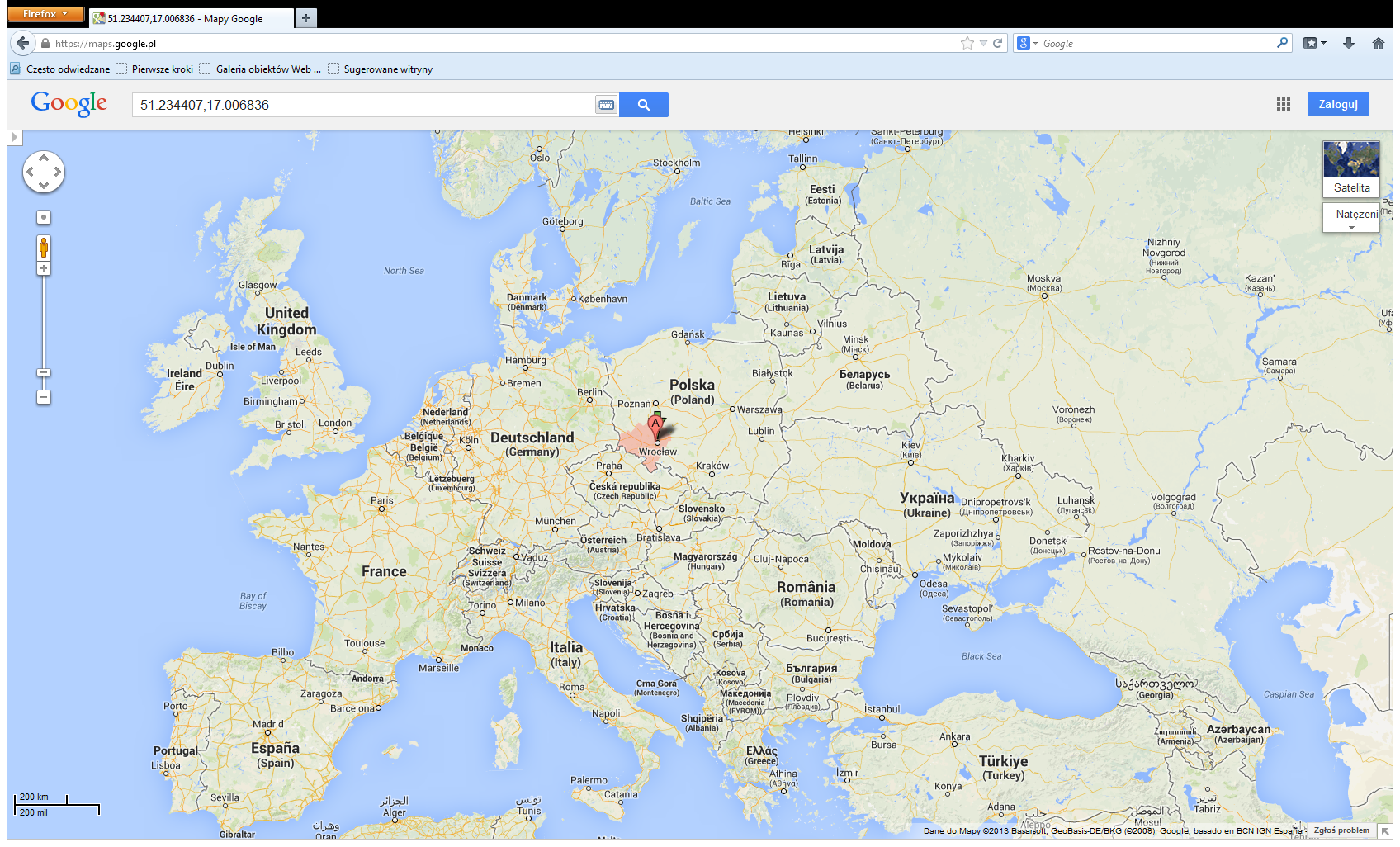 Siedlec on the map of Poland
Old building
New school
patron
flag
logo
Symbols of school in Siedlec
The corner of our PatronPriest Jan Twardowski
Wrocław – the capital of Lower Silesia
Every single day at school
School picnic
School events
Competitions
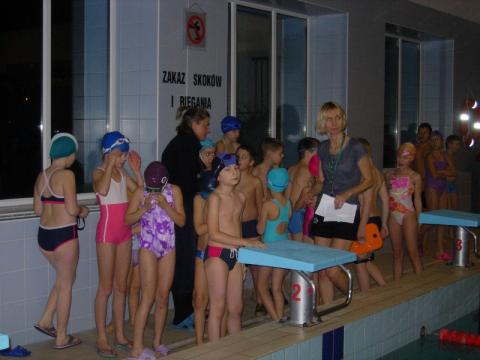 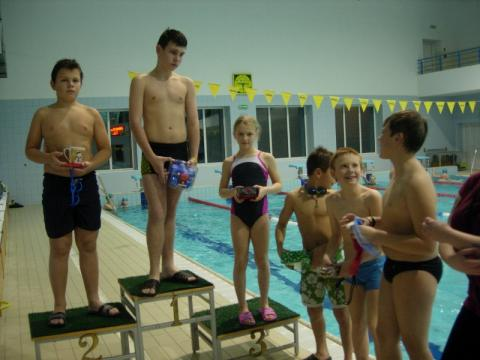 Sport competitions
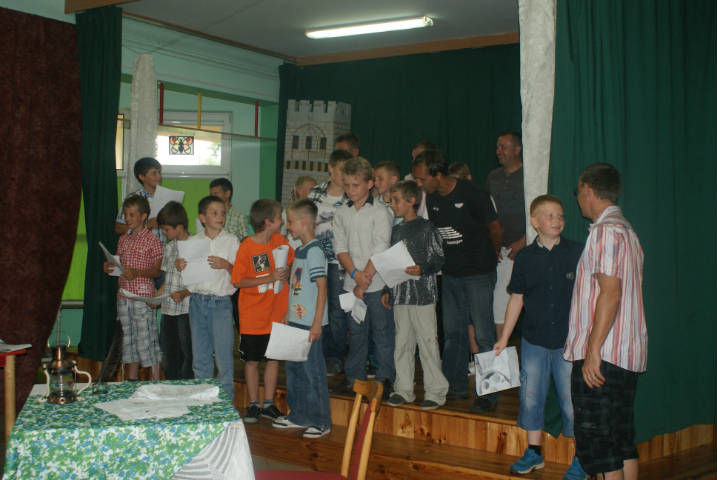 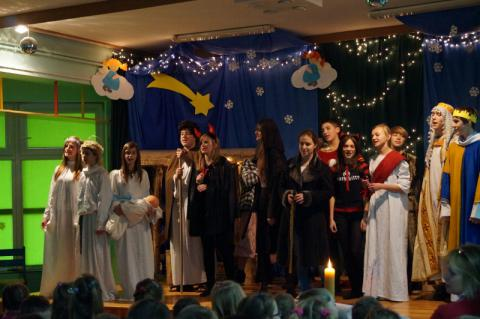 Performances
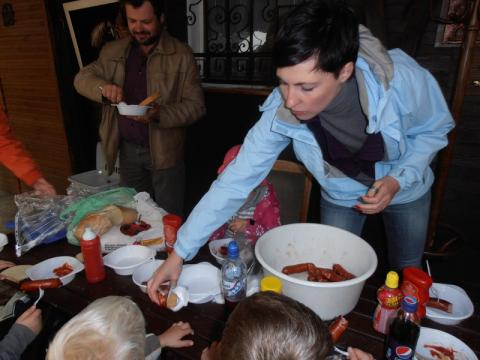 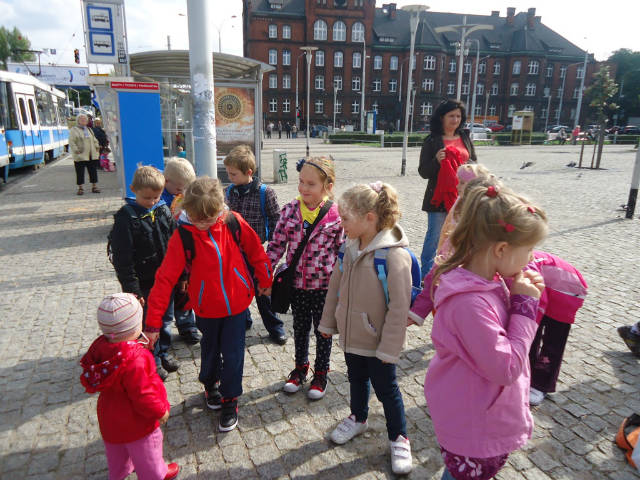 Trips
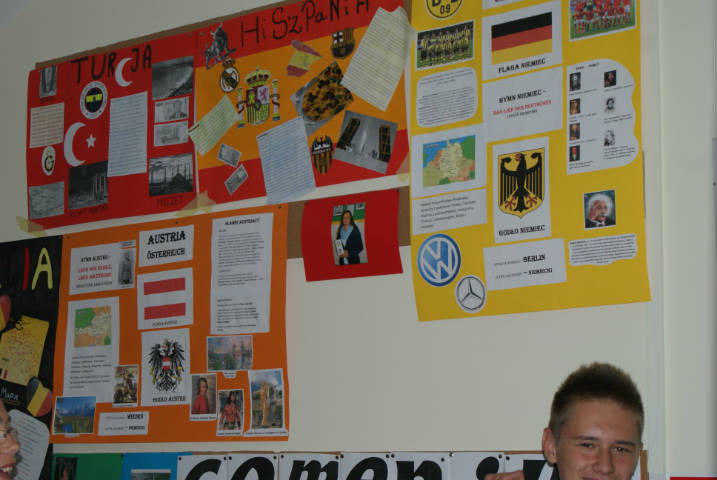 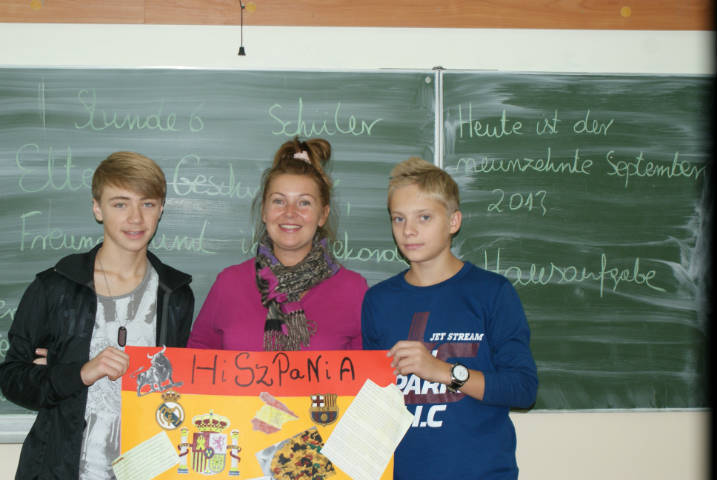 Comenius wall
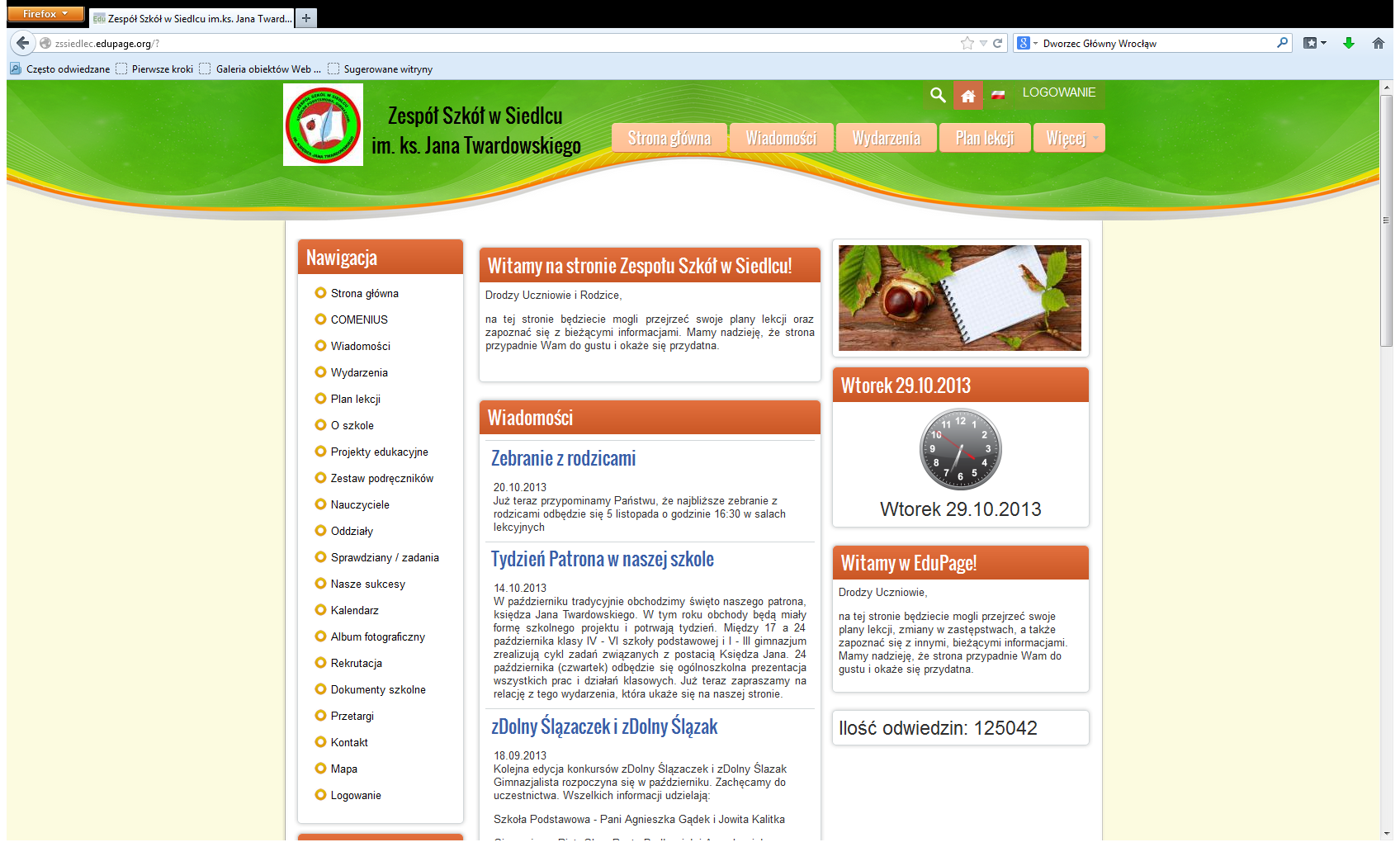 Website of our school
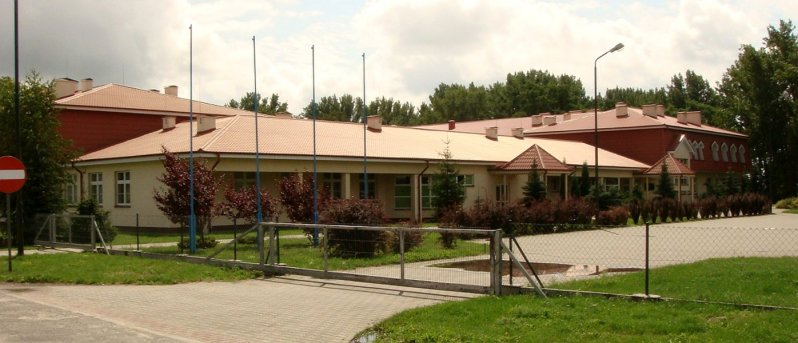 We invite you to our school in Poland